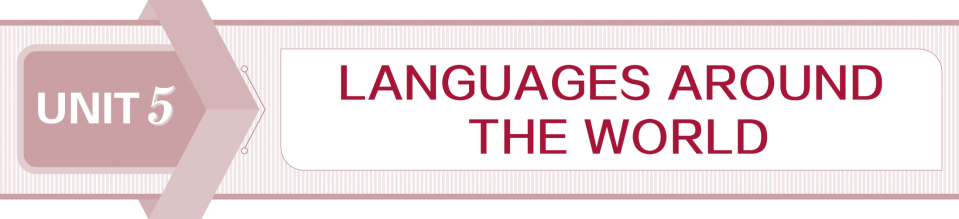 Section Ⅰ Listening and Speaking
WWW.PPT818.COM